Scientific discoveries
Discussion on your Social Insights Report #1
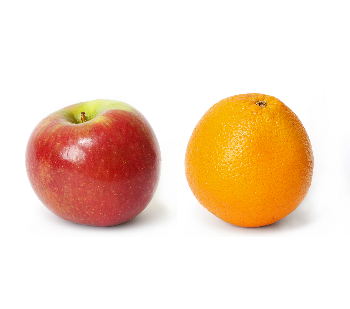 The most exciting phrase to hear in science, the one that heralds new discoveries, is not “Eureka!” (I found it!) but “That’s strange…”
“Millions saw the apple fall. Only Newton asked why.”
Key mistakes
And how you can be better
Introduction
#1 mistake: Too much irrelevant content, and when it comes to the real content, there is barely any.

Example:
“The United States has a short history relative to many European nations. Recently we have seen how the EU was fractured by the Brexit vote. Technically the Brexit vote is not legally binding, so the UK government need not honor the outcomes. However, the UK is a democratic country, and so in the US. I have always wondered how people vote for their presidents. In this report, I will use Theory [X, Y, Z] to explain the oddities of the current US presidential election.”
Within-article flow: The so-called “hourglass” model
What others think it is
What you think it is
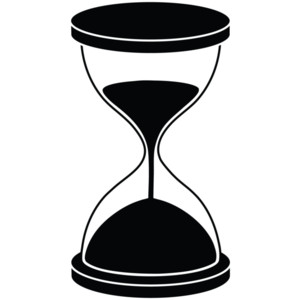 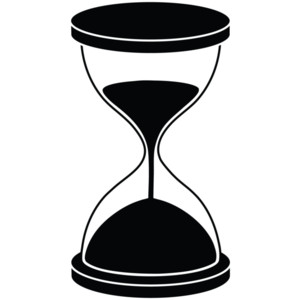 The hourglass model is good, but don’t misuse it.

Strike a balance: don’t make the top too wide or narrow.

What you write in Introduction must be answerable in your Discussion.
You are asked to describe the phenomenon, not merely state the phenomenon. If your question is about why gender stereotypes exist, then describe instances define what gender stereotypes is, how it happened, when it happened, where it happened, etc. You need sufficient details. Look at how Paul Rozin starts his social mach bands paper. Isn’t it beautiful?
Theory
A collection body of knowledge
A series of proven hypotheses

Theories exists at many levels of abstraction
Example from social psychology
Mistake
Not knowing how to differentiate theory from hypotheses

Example:

Descriptive norm or injunctive norms are not theories. But “norms influence behavior, only when norms are salient” is a hypothesis, that when confirmed, becomes a theory (i.e., the focus theory of normative conduct)
“People who are the fiercest proponents of free speech are themselves the worst opponents of free speech”

Sounds nice, but what’s the proof? What predictions does it make? Have the predictions panned out?
Mistake
Not knowing how to differentiate psychological vs. nonpsychological theories

Example:
American’s hegemony in the world is the main reason why many in the world speak English

How is that a true statement? How can that ever be a true statement using the methods of science? How can the three assumptions in the sentence ever be proven? And when each assumption is proven, does this imply the whole “theory” is true? (Gestalt psychology: Whole ≠ Sum of parts)
Clarification: Does it mean I can’t use theories from literature, political sci, sociology, etc…?
Of course not! Use them if you can make them relevant. Shakespeare had lots of insights into humanity!

Many theories in sociology and political science can be scientifically proven. The onus is on you to demonstrate it.

Example:
Symbolic interactionism

Just because a theory sounds correct doesn’t mean it is correct.

You need to develop the ability to separate mere opinions vs. verifiable opinions
Mistake
Your theory does not contribute to answering your question directly or indirectly (through other theories)

This is what happens if you are not careful (schema activation)
This is what happens if you are not careful (schema activation)
Incoherent within-paragraph structure
This is what I call mindless rambling.
Still not clear? Watch Donald Trump debates.
Think of your paragraph structure
There is no one structure that you should always use. 

Remember: You are writing science, not Lord of the Rings.

Yasha had one of the most beautiful structure for her report, which is different from Shrishti, who also had a beautiful structure.
Word “limit”
A typical abstract in psychological science is 120 – 150 words.

Technically you can get full marks with four paragraphs 
1 intro + 3 theory paragraphs = 4 × 120 = 480 words

That’s why you can complete the report in 500-1000 words.

Most people think they cannot write enough words because                        vs.

Be very selective about your expression
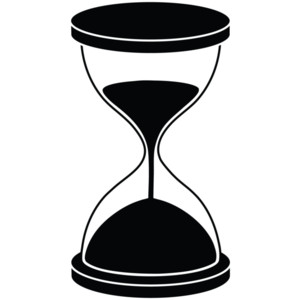 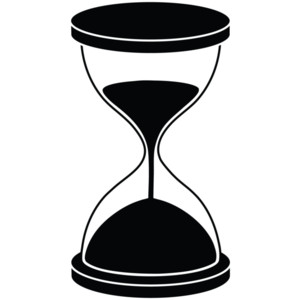 Mistakes
Not knowing what empirical evidence is.
Read your textbook

Be observant how I present in class

If you are still lost, start your sentence this way. “Research has shown that….” or “In one experiment, experimenters [did something], and participants [did something], and results [showed something].”

Three sentences are usually enough.

Evidence is not relevant to theory
Breadth vs. depth
Sufficiently elaborate your points.

Do not leave arguments hanging
Some of you mentioned the theory, mentioned the evidence, but don’t connect what the theory says about the phenomenon (or about the previous theory).